GCSE Geography
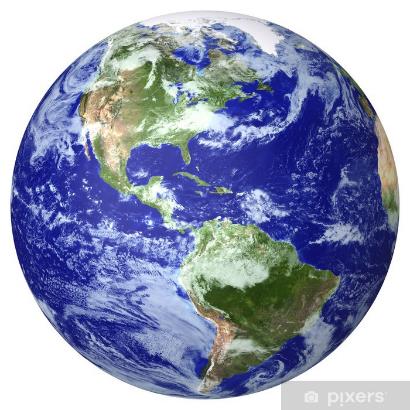 I hope that this presentation gives you all of the information you need to make your GCSE option decisions.
If you have any questions after the presentation please email me at:

ami.phillips@jmhs.hereford.sch.uk

Miss Phillips
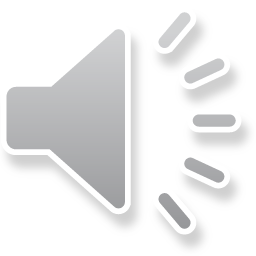 GCSE Geography - Assessment
The questions will involve a series of short mark answers including graph skills, numeracy and factual recall. 
There will also be extended writing questions in all three papers.
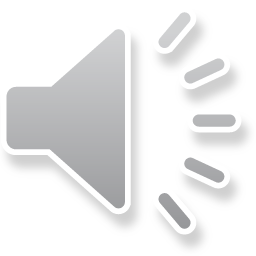 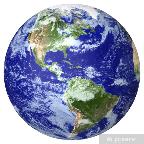 GCSE Geography – course layout
GCSE course content will not start at the beginning of Year 9. Year 9 is a transitional year which provides the building blocks for GCSE.
What will you learn? Physical geography
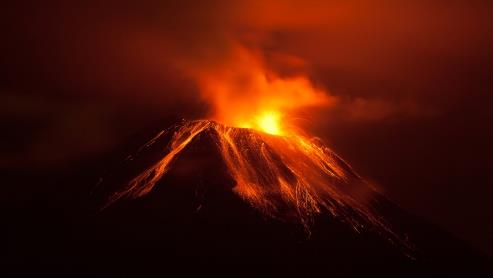 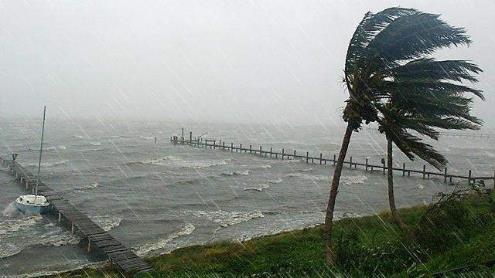 Tropical storms (hurricanes)
Tsunamis
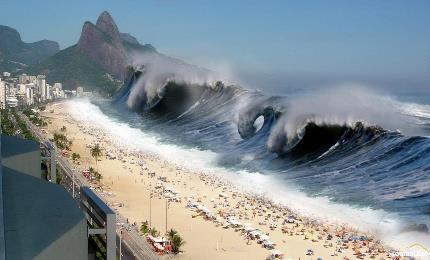 Volcanoes
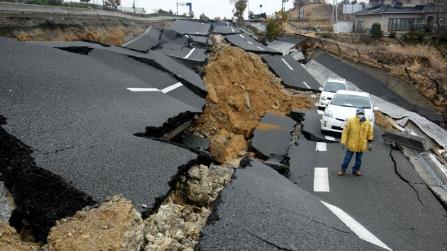 Rivers and flooding
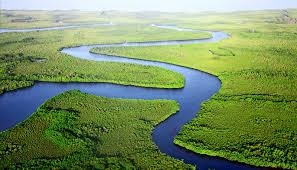 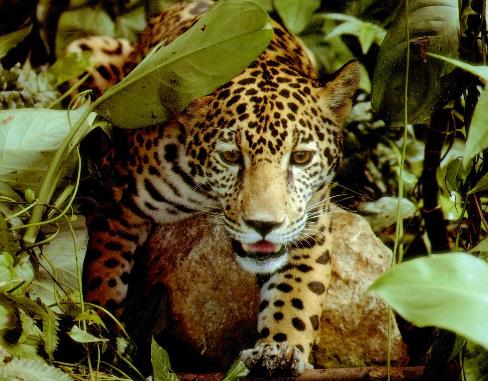 Earthquakes
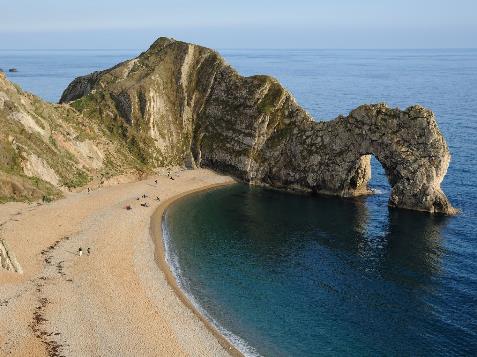 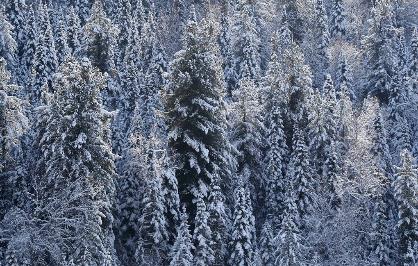 Coasts
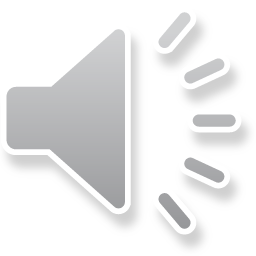 Biomes (tropical rainforest and taiga)
What will you learn? Human geography
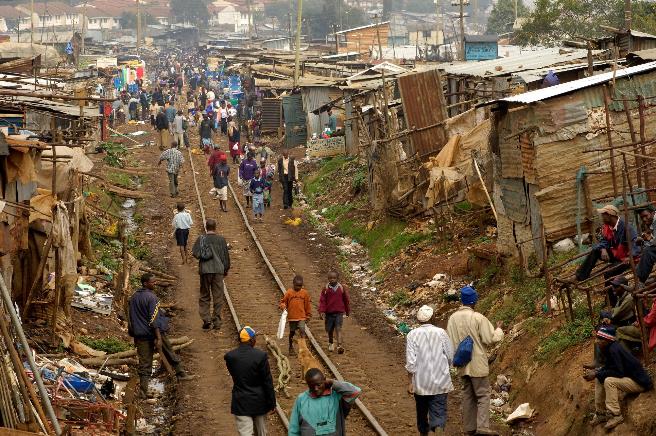 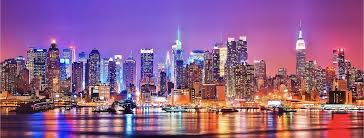 Development
Urbanisation
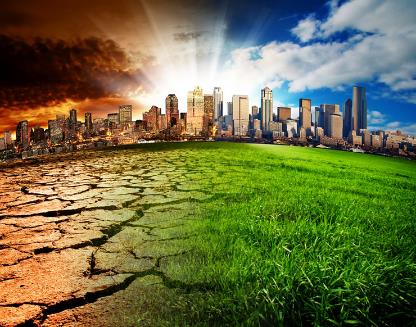 Globalisation
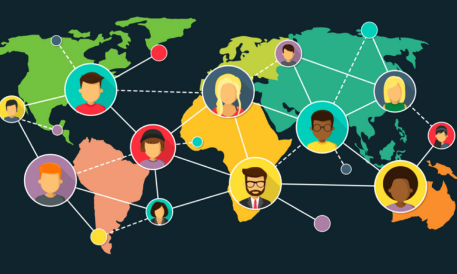 Climate change
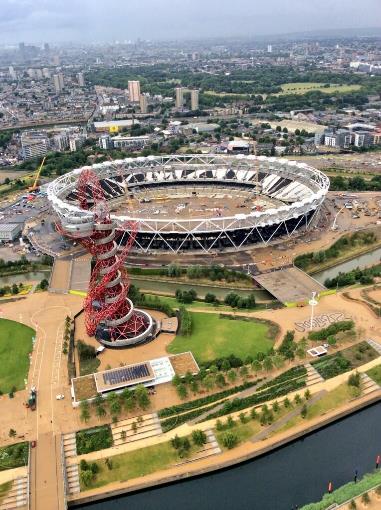 Regeneration
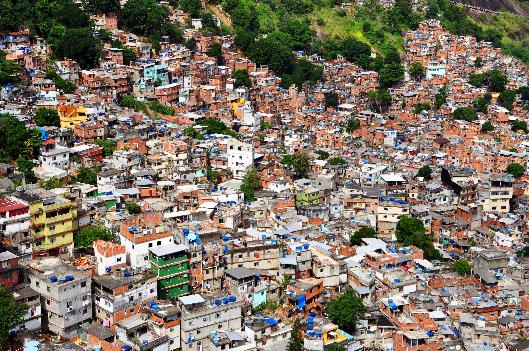 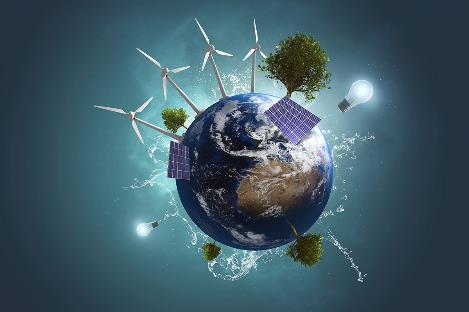 Energy
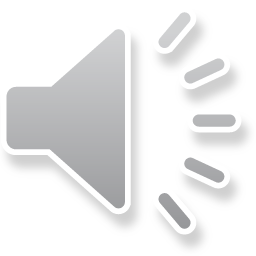 Fieldwork
Human fieldwork: regeneration in Worcester
Physical fieldwork: flooding in Tewkesbury
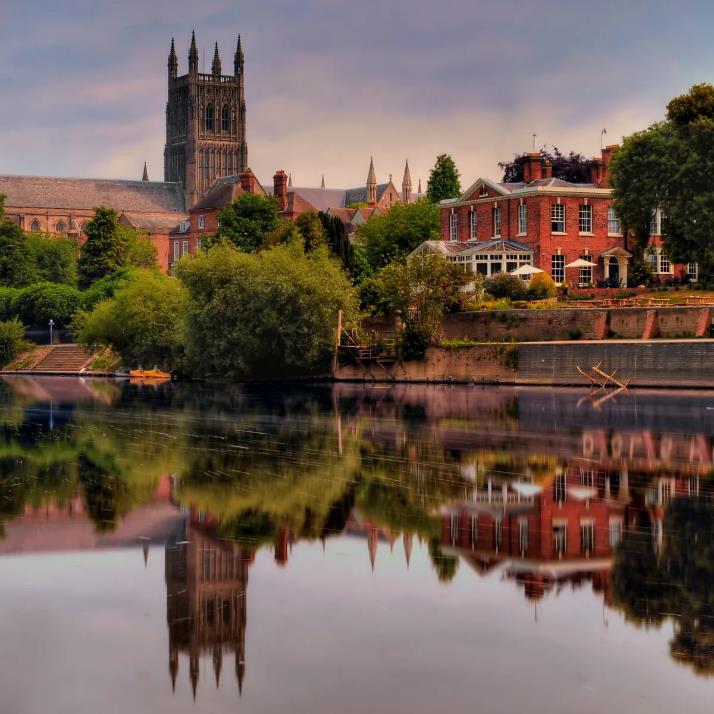 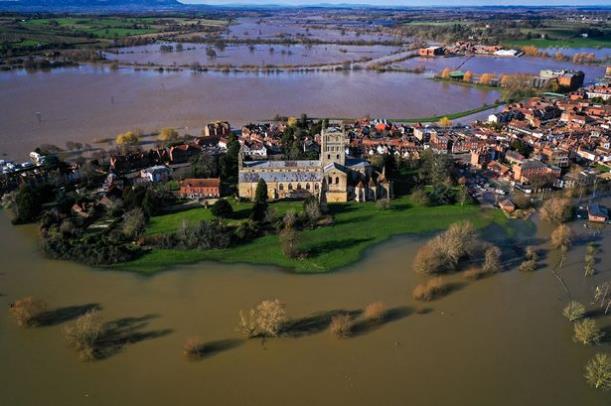 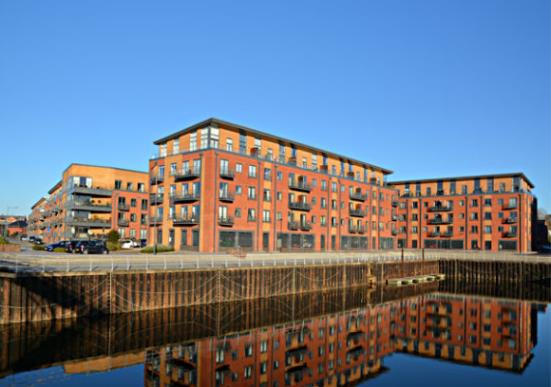 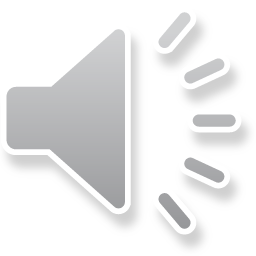 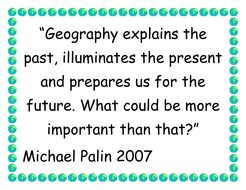 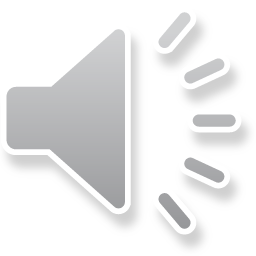